Môn: Toán
KIỂM TRA BÀI CŨ
Bài 3( 115): Có 6 hình lập phương nhỏ cạnh 1cm. Hãy xếp 6 hình lập phương đó thành một hình hộp chữ nhật. Có bao nhiêu cách xếp khác nhau?
Đáp án
Có 5 cách xếp 6 hình lập phương cạnh 1cm thành hình hộp chữ nhật như sau:
Môn: Toán
                         Bài:
1cm
1 dm
Xăng – ti – mét khối. Đề - xi – mét khối
Hoạt động 1: Xăng- ti- mét khối.
Hoạt động 2: Đề - xi - mét khối.
1cm3
1dm3
Xăng – ti – mét khối là thể tích của hình lập phương có cạnh dài 1cm.
Xăng – ti – mét khối viết tắt là:
Đề - xi – mét khối là thể tích của hình lập phương có cạnh dài 1dm.
3
cm
3
Đề - xi – mét khối viết tắt là:
dm
Môn: Toán
              Bài  : Xăng – ti – mét khối. Đề - xi – mét khối
Câu hỏi thảo luận
Cần bao nhiêu hộp hình lập
 cạnh 1cm để xếp đầy  hộp hình 
lập phương cạnh 1dm?
1cm3
1cm
1dm
Hoạt động 3: Mối quan hệ giữa xăng - mét khối và đề - xi – mét khối
1dm3
Môn: Toán
             Bài  : Xăng – ti – mét khối. Đề - xi – mét khối
1
1000
Hoạt động 3: Mối quan hệ giữa xăng - mét khối và đề - xi – mét khối
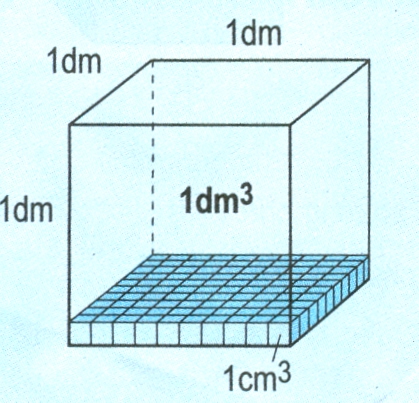 Hình lập phương cạnh 1dm gồm : 10 x 10 x 10 = 1000 hình lập phương cạnh 1cm.
Ta có: 1dm3   = 1000cm3
Vậy : 1cm3 = .…....dm3  = ……. dm3
0,001
Môn: Toán
             Bài  : Xăng – ti – mét khối. Đề - xi – mét khối
4
3
5
8
cm3
cm3
Hoạt động 4 : Luyện tập
Bài 1 ( 116 ) Viết vào ô trống
năm trăm mười chín đề - xi - mét khối
tám mươi lăm phẩy không tám đề - xi – mét khối
bốn phần năm xăng – ti – mét khối
192cm3
2001dm3
Môn: Toán
             Bài  : Xăng – ti – mét khối. Đề - xi – mét khối
dm3  = ……………....cm3
4
4
dm3
5
5
Hoạt động 4:  Luyện tập
Bài 2: Viết số thích hợp vào chỗ chấm:
a) 1dm3  = ………… cm3
1000
b) 2000cm3  = ……….dm3
2
5,8dm3  = …………..cm3
5800
490 000cm3  = ………..dm3
490
375dm3  = ………….cm3
375 000
154 000cm3 = ………..dm3
154
5,1
800
5100cm3 = …………..dm3
= 0,8dm3
Môn: Toán
             Bài  : Xăng – ti – mét khối. Đề - xi – mét khối
Hoạt động 5: Củng cố:
Nếu đúng giơ thẻ xanh, sai giơ thẻ đỏ:
1/ Xăng- ti – mét khối là thể tích của hình lập phương dài 1dm.
S
2/ Đề - xi – mét khối là thể tích của hình lập phương dài 1dm.
Đ
3/ 1dm3   = 1000cm3 .
Đ
4/ 1cm3  = 1000dm3  .
S